Біздің серіктестер
0111000  “Негізгі орта білім беру” 
0111083 “Шетел тілі мұғалімі”
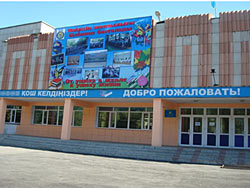 Өскемен қаласы әкімігінің “№16 орта мектебі” КММ
Мектеп төлқұжаты
Адрес: ВКО, г. Усть-Каменогорск, улица Севастопольская 6.
Год постройки и ввода в эксплуатацию: 1986 год;.Площадь земельного участка: 9623,4 м²Общая площадь всех помещений:  3,3052  ГаРабочая площадь всех помещений: 4369,6 м²Объем здания:  37685 м³Количество работников: 121 работника, в том числе:педагогических работников: 78 учителей;вид деятельности: образовательная Проектная мощность: 869 учащихся в одну смену.Всего детей в микрорайоне школы –№15 от рождения до 18 лет –1921 (было в сентябре 2014 - 2058 чел.), из них:
Всего дошкольников  - 734 (854)чел, из них:
    5 -леток – 132 (135)чел., 6-леток –33 (84)чел. (5 – 6 летних детей – дошкольников  _165_ (_219_ чел.)
Количество классов: 50 класса, 1138 учащихся:Предшкольные классы: 131 учащийся (5 класса). 1-4 классов- 528 учащихся (22 классов);5-8 классов-   297 учащихся (14 классов);9-11 классов- 182 учащихся (9 классов).
Количество детей из числа (внести в таблицу):
Инклюзивным образованием охвачено  0  учащихся ( нет классов).Обучается на дому 4 учащихся.На учете в ОДН - 0 учащихся, ВШК – 2 учащихся.За школой закреплены  хоккейная коробка – 2 по адресу: ул.Севостопольская 6 , Виноградова 5.
В кружках и секциях задействованы 846 учащихся (84 % от общего количества).Бесплатное горячее питание: 82 малообеспеченных и 15 опекаемых ребенка.Учащимся  1-4  классов бесплатно три раза  в неделю (понедельник, среда,пятница) предостовляется  молоко в ПЭТ-бутылках по 200 грамм.Опекаемым учащимся и учащимся из малообеспеченным и многодетным семьям  ежедневно  получают мёд:с 1-4 класс -10 грамм.с  5-11 класс -20 грамм. Ежедневно мед по 10 грамм.Бесплатно получают  молоко и мёд 495 учащихся  начальной школы. Поставка мёда – КХ «Пасека», поставка  молока –ТОО «Эмиль»
Средний балл ЕНТ-2015 –72,9 балловВ 2014-2015 учебном году -  45 выпускника, из них поступили на грант- 12:в вузы Казахстана- 16  , из них на грант - 3, в вузы ближнего зарубежья- 10 , из них на грант - 6,в вузы дальнего зарубежья- 0, из них на грант - 0, в колледжи Казахстана 16, на грант -3в колледжи ближнего зарубежья - 0,Работают -  2В этом 2015-2016 учебном году  37  выпускников, из них сдают ЕНТ- 32
 
Ремонтные работы:В 2014-2015 учебном году проведён:Частичная замена окон– 2  млн  т;
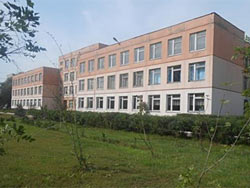 Өскемен қаласы әкімігінің “№27 орта мектебі” КММ
Мектеп төлқұжаты
Адрес: город Усть-Каменогорск, ул. Бажова 339\1
Год постройки и ввода в эксплуатацию: 1988 год; Общая площадь всех помещений: 536 м²Рабочая площадь всех помещений: 536 м²Количество работников: 13 работников, в том числе:педагогических работников: 10 вид деятельности: образовательная Проектная мощность:  81 местПостроен по программе:  «Балапан»
Количество детей  -  81 Количество групп:  32 младшая группа -1 Средняя группа  – 2
Количество детей :
Язык обучения :
Год последней аттестации : март 2013 годПедагогический состав : 10Количество воспитателей :6




Спонсоры :Ремонт : 2014-2015 учебный год  (косметический)
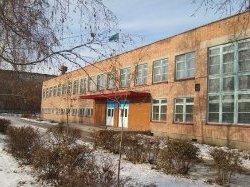 Өскемен қаласы әкімігінің “№37 орта мектебі” КММ
Мектеп төлқұжаты
Адрес: город Усть-Каменогорск, ул. Амурская, 12;Руководитель: Грачева Инна Геннадьевна;Год постройки и ввода в эксплуатацию: 1963 год;Площадь земельного участка: 23301 м²;Общая площадь всех помещений: 8190 м²;Рабочая площадь всех помещений: 4695 м²;Объем здания: 36958 м³;Количество работников: 141 работник, в том числе:педагогических работников: 96 учителей;вид деятельности: образовательнаяПроектная мощность: 970 учащихся
Всего детей в микрорайоне школы –
от рождения до 18 лет –1282 (было в сентябре 2016 - 1283 чел.), из них:
Всего дошкольников - 493 (396) чел, из них: 5 -леток – 91 (74) чел., 6-леток –77 (88) чел. (5 – 6 летних детей – дошкольников 168 чел.)
Обучаются в школе № 37 (с 1 по 11 класс) – 318 (321) чел.
Обучаются в других государственных школах города – 342 (410) чел.
Обучаются в областных школах, Нур Орда, НИШ – 83 (79)чел.
Обучаются в частных школах – 4 (4)чел.
Обучаются в ВУЗах – 2 (1) чел.
Обучаются в колледжах –39 (27) чел.
Обучаются в вечерних школах – 0 (0) чел.
Обучаются в спец. кор. учер. – 8 чел.
Обучаются в учер. закрытого типа – 0 чел.
Не обучаются по болезни – 1 чел.
Работают – 0 чел.
Не работают и не учатся - 0 чел.
Количество классов: 54 классов, 1104 учащихся:
Предшкольные классы: 81 учащихся (4 класса).
1-4 классов- 493 учащихся (23 класса);
5-8 классов- 394 ученика (19 классов);
9-11 классов- 136 учащихся (8 классов).
в мини-центре – групп-3, воспитанников 68.
Количество детей из числа (внести в таблицу):
Инклюзивным образованием охвачено 106 учащихся.
Обучается на дому 4 учащихся.
На учете в ОДН - 4 учащихся, ВШК - 0 учащихся.
За школой закреплены хоккейная и футбольная коробки – 2 по адресу:
ул. Амурская , 12,
ул. пр. Независимости, 31
В кружках и секциях задействованы 531 учащийся (54% от общего количества).
Бесплатное горячее питание:
Всего 138 учащихся, из них 32 учащихся из малообеспеченных семей, 11 опекаемых учащихся и 95учащихся с ограниченными возможностями в образовании.
Средний балл ЕНТ-2017 – 64,1.
В 2016-2017 учебном году - 44 выпускник, из них поступили на грант-26:
в вузы Казахстана- 11, из них на грант 3,
в вузы ближнего зарубежья-29, из них на грант 15,
в вузы дальнего зарубежья- 0, из них на грант 0,
в колледжи Казахстана - 4, на грант - 4
в колледжи ближнего зарубежья - 0,
Работают - 0
Алтын белгі – 4, с отличием - 2.
В этом 2017-2018 учебном году 28 выпускников.
Ремонтные работы:
В 2016-2017 учебном году проведён текущий ремонт отопления на сумму 896,000 тенге.
Кроме школьников в здании школы располагаются следующие организации:
1. ТОО «VEYRON» - оказывающая образовательные услуги по подготовке водителей категории «В».
2. ИП Родякина Я.И. – оказывающая услуги по организации питания.
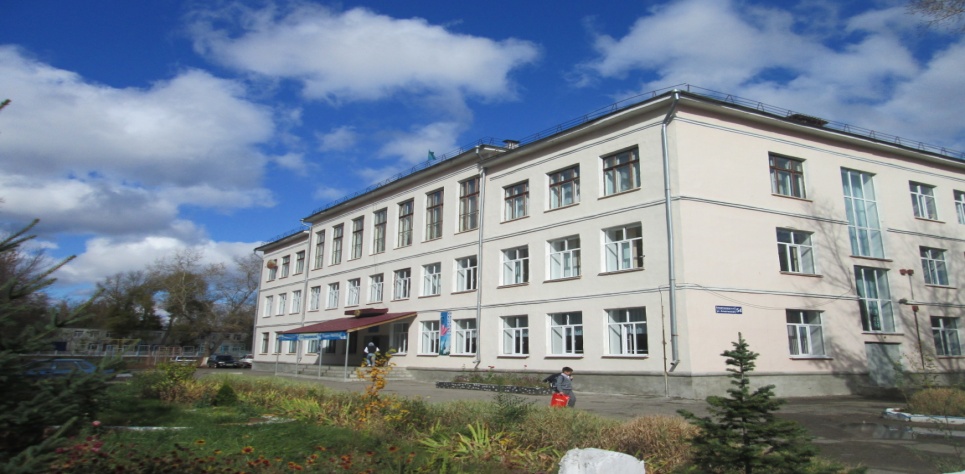 Өскемен қаласы әкімігінің “№20 орта мектебі” КММ
Мектеп төлқұжаты
Адрес: город Усть-Каменогорск, ул. Согринская, 138 а;
Руководитель: Варакина Светлана Николаевна; 
Год постройки и ввода в эксплуатацию: 1948 год; в новом здании – 1971 г.
Площадь земельного участка: 2634 м³
Общая площадь всех помещений: 4127,5 м²
Рабочая площадь всех помещений: 3777,9 м²
Объем здания: 17536 м³
Количество работников: 84 работника, в том числе:
педагогических работников: 61 учителей;
вид деятельности: образовательная 
Проектная мощность: 736 учащихся
Всего детей в микрорайоне школы – 
от рождения до 18 лет –1504 (было в сентябре 1495 чел.), из них:
Всего дошкольников  - 507 (458)чел, из них: 5 -леток – 94  (93)чел., 6-леток –88 (86)чел.
             (5 – 6летних детей – дошкольников  182 (179 чел.)
Обучаются в школе  № 18 (с 1 по 11 класс)  –468  (551)чел.
Обучаются в других государственных школах города – 469 (399)чел.
Обучаются в областных школах, Нур Орда, НИШ –  0 (0)чел.
Обучаются в частных школах – 0 (3)чел.
Обучаются в ВУЗах – 0 (3)чел.
Обучаются в колледжах –53 (73) чел.
Обучаются  в вечерних школах – 1  (0)чел.
Обучаются  в спец. кор. учер. –  0 (0)чел.
Обучаются  в учер. закрытого типа –  0  (2)чел.
Не обучаются по болезни – 6 (6)чел.
Работают –   0 (0)чел.
Не работают и не учатся - 0 (0)  чел.
Количество классов: 31 класс, 630 учащихся:
Предшкольные классы: 81 учащийся (3 класса). 
 1-4 классов- 273 учащихся (11 классов);
 5-8 классов- 202 учащихся (12 классов);
 9-11 классов- 74 учащихся (5 классов).
в мини-центре –групп-3, воспитанников 79.
Количество детей из числа (внести в таблицу):
Инклюзивным образованием охвачено 0 учащихся ( нет классов).
Обучается на дому 6 учащихся.
На учете в ОДН - 2 учащихся, ВШК - 2 учащихся.
За школой закреплены  хоккейная и футбольная коробки – 2 по адресу:
(если нет  - полностью удалить эту строчку ) 
ул.Согринская , 138 а,  
ул. Свободы , 7 
В кружках и секциях задействованы 219  учащихся ( 35 % от общего количества).
Бесплатное горячее питание: 
83 малообеспеченных и 22 ребенку опекаемому.
Бесплатно три раза в неделю предоставляется пакетированное молоко по 200 граммов и мед по 10 граммов   273 учащимся начальной школы. 
Бесплатно получают молоко и мед – 323 учащихся, 
Поставка меда - КХ «Пасека», поставка молока- ТОО «ЭМИЛЬ»
Подвоз детей- 227, на 2-х автобусах, количество рейсов - 4 на каждом автобусе.
 
Средний балл ЕНТ-2014 - 83,3 .
В 2013-2014 учебном году - 21 выпускников, из них поступили на грант-9:
в вузы Казахстана- 7 ,из них на грант 3, 
в вузы ближнего зарубежья-______,из них на грант ____,
в вузы дальнего зарубежья-________,из них на грант ____, 
в колледжи Казахстана 14, на грант -6
в колледжи ближнего зарубежья - ______,
Работают - _0__.
В этом 2014-2015 учебном году 12 выпускников, из них сдают ЕНТ- 6
Ремонтные работы:
В 2013-2014 учебном году проведён:
 ремонт канализации, водоснабжения и отопления – 1 млн 520 тыс 800 т;
замена окон –- 14 млн. 544 т 715 тенге (меморандум акимата г. Усть-Каменогорска и АО «Арматурный завод»);
установка тротуарной плитки в мини-центре -  108 600 т.
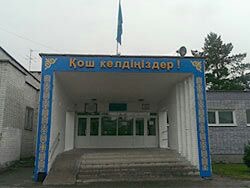 Өскемен қаласы әкімігінің “№16 орта мектебі” КММ
Мектеп төлқұжаты
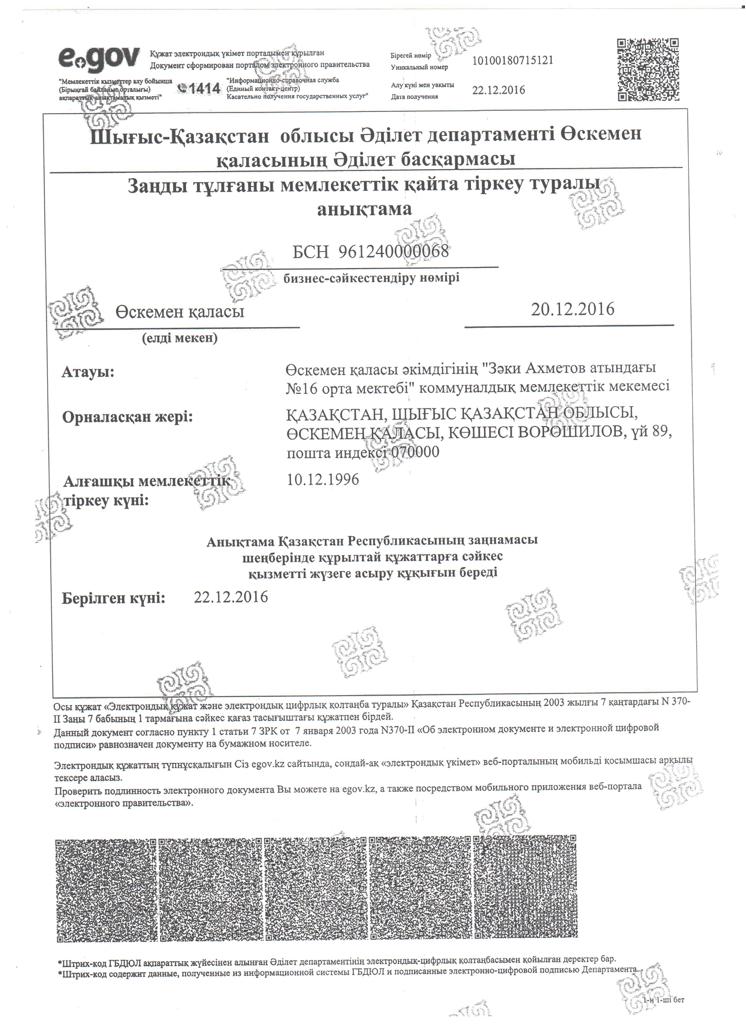 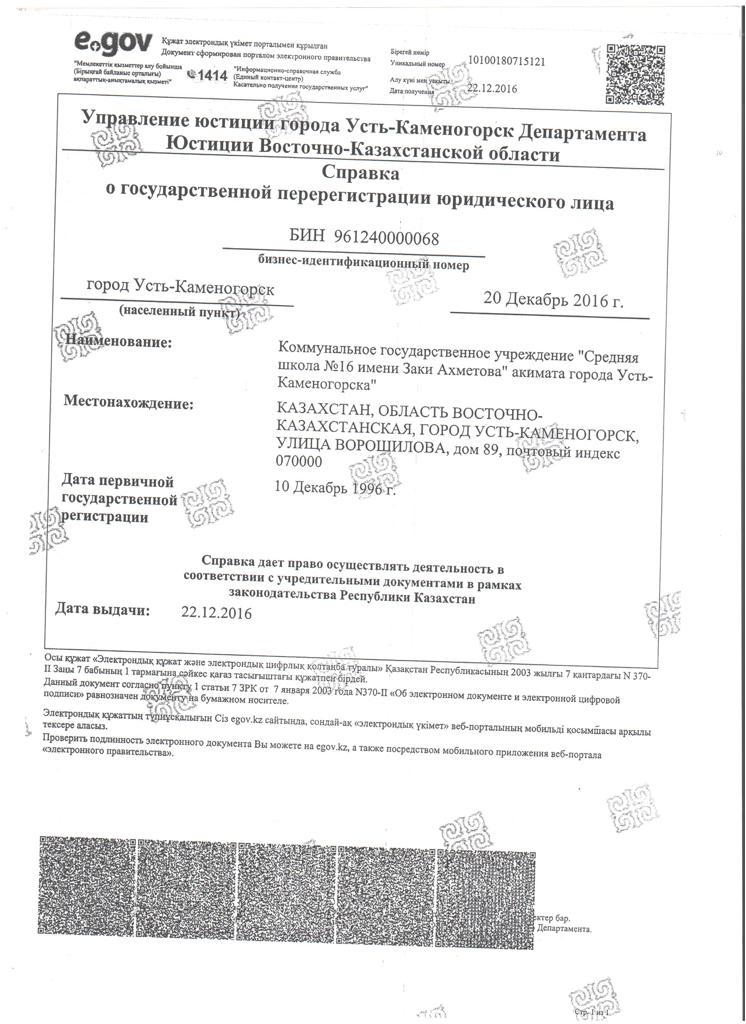 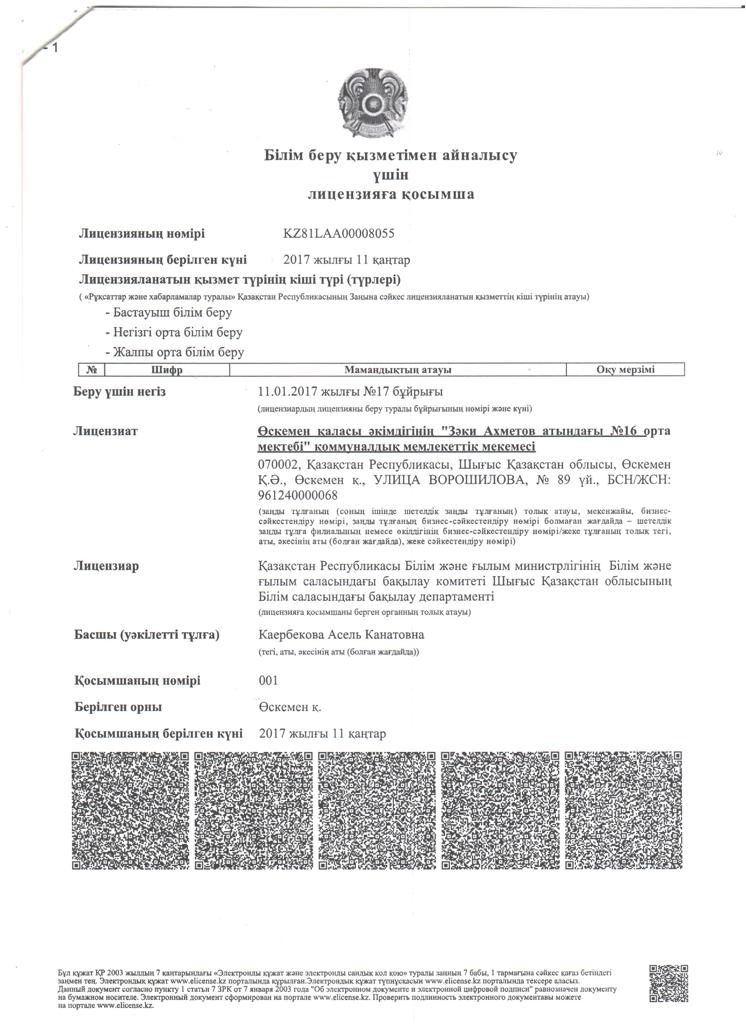 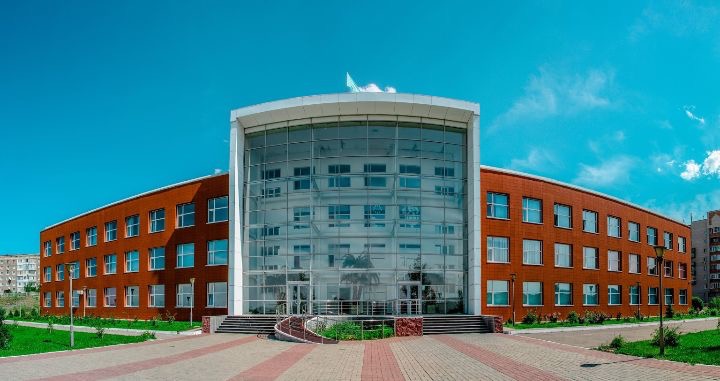 Нұр Орда
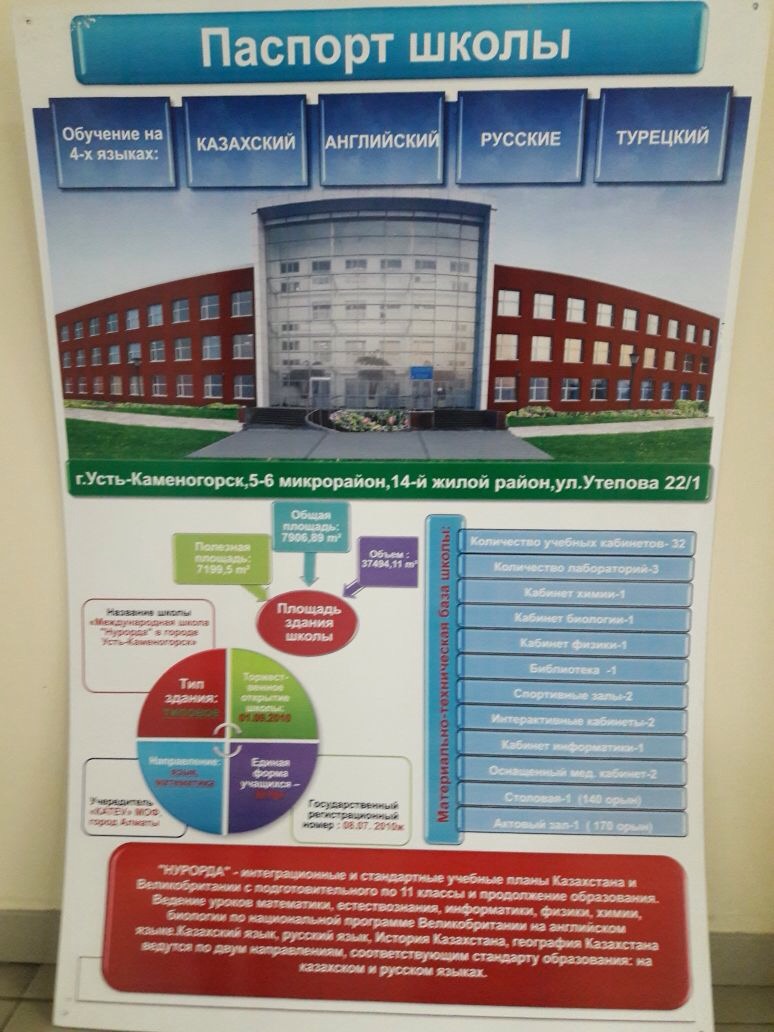